Итоги мониторинга 
по формированию и применению ИКТ 
у участников образовательного процесса в МДОУ
Ресурсный центр
май 2017 г.
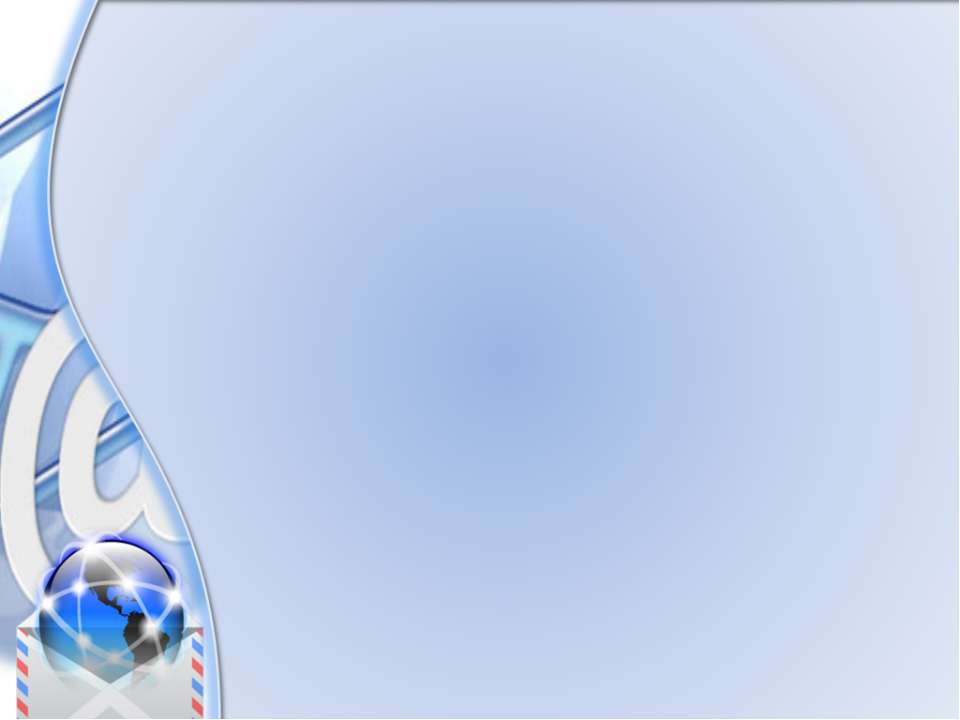 Создание аппаратно-технических условий в  МДОУ
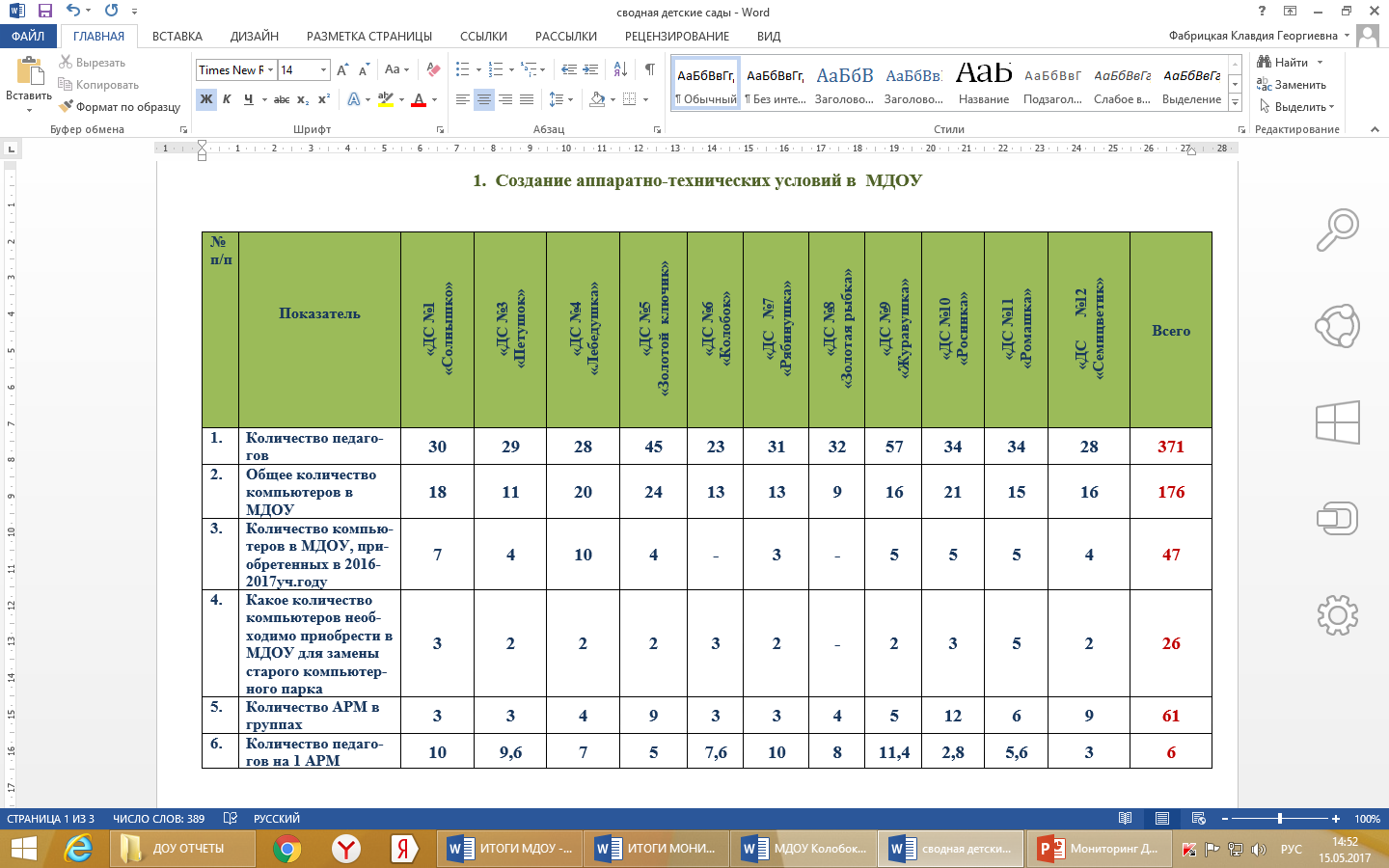 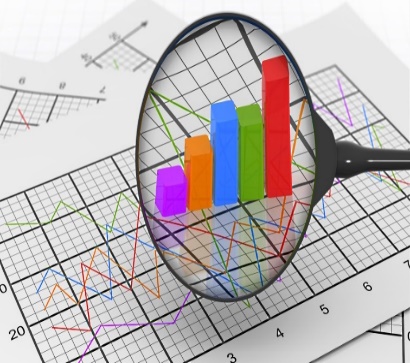 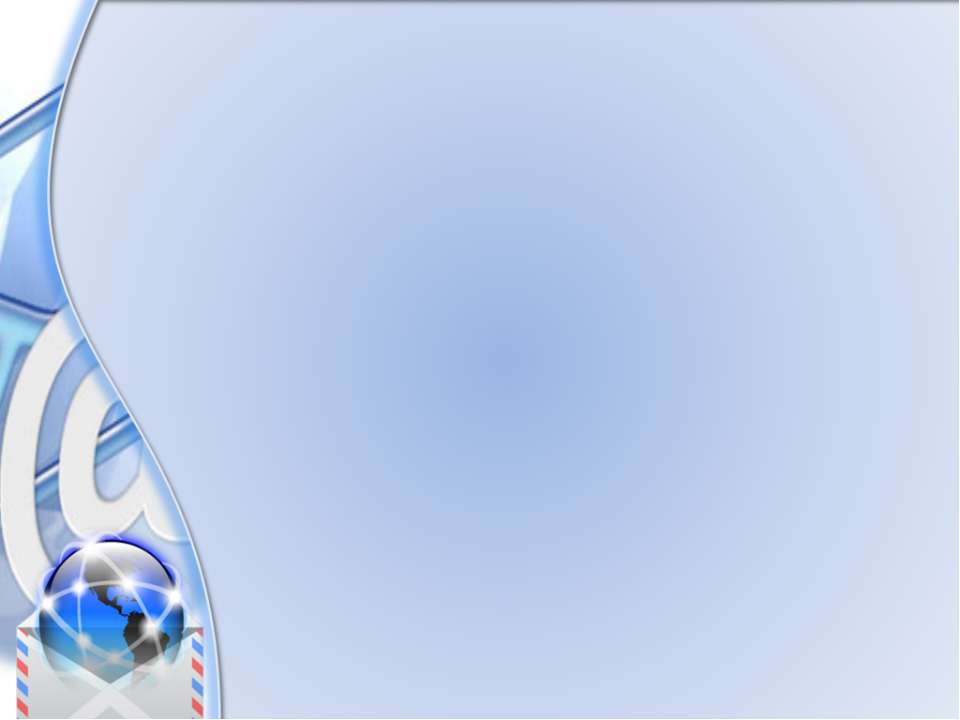 Общее количество компьютеров в МДОУ
20%
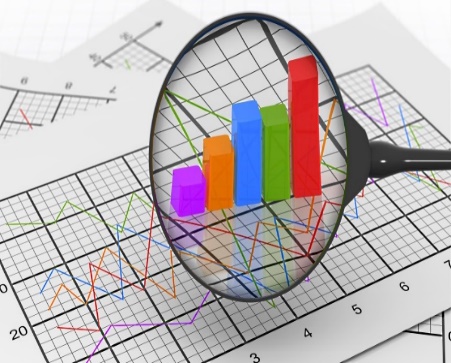 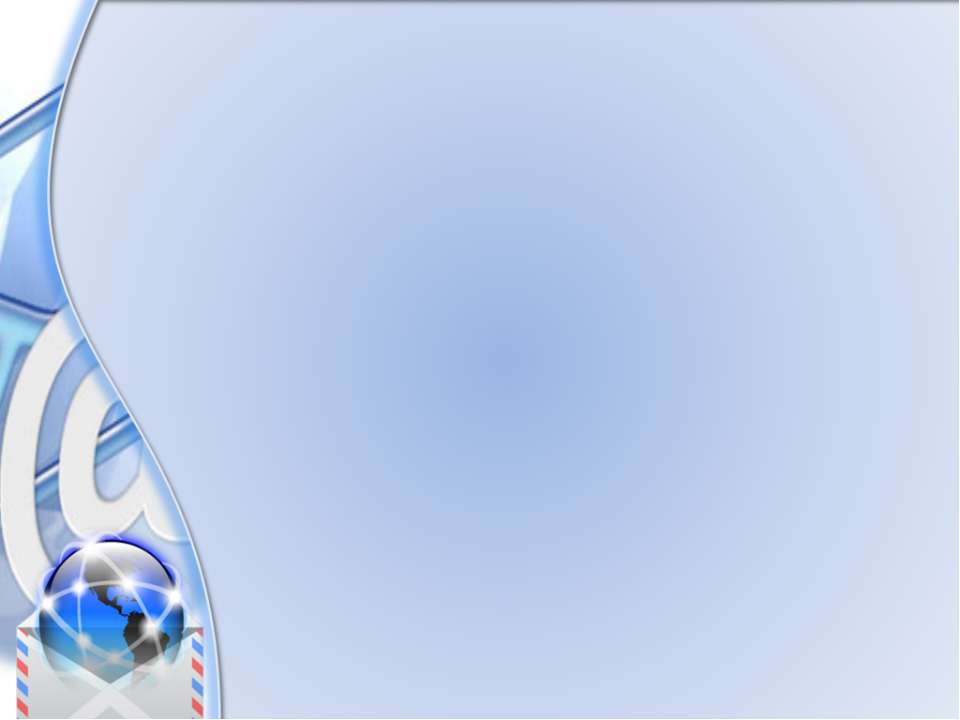 Динамика развития АРМ в группах каждого МДОУ за 3 года
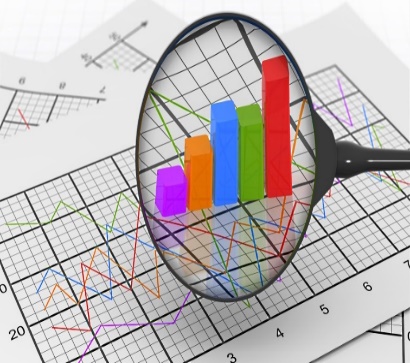 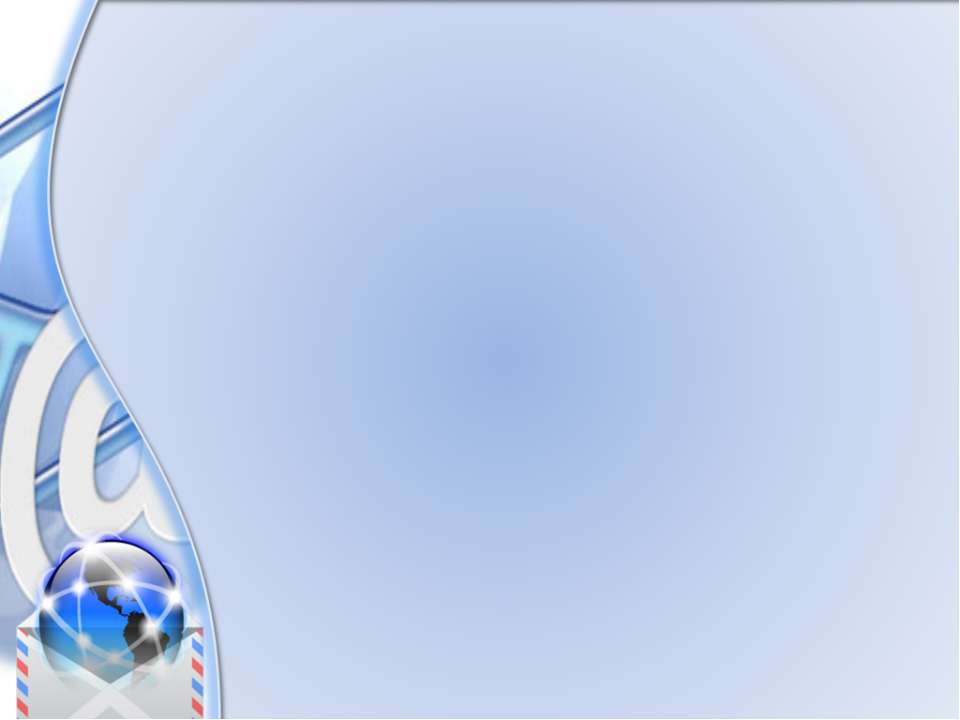 Количество АРМ в группах в МДОУ
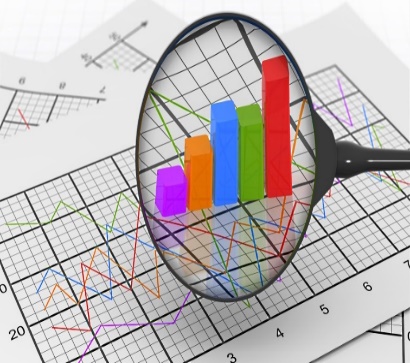 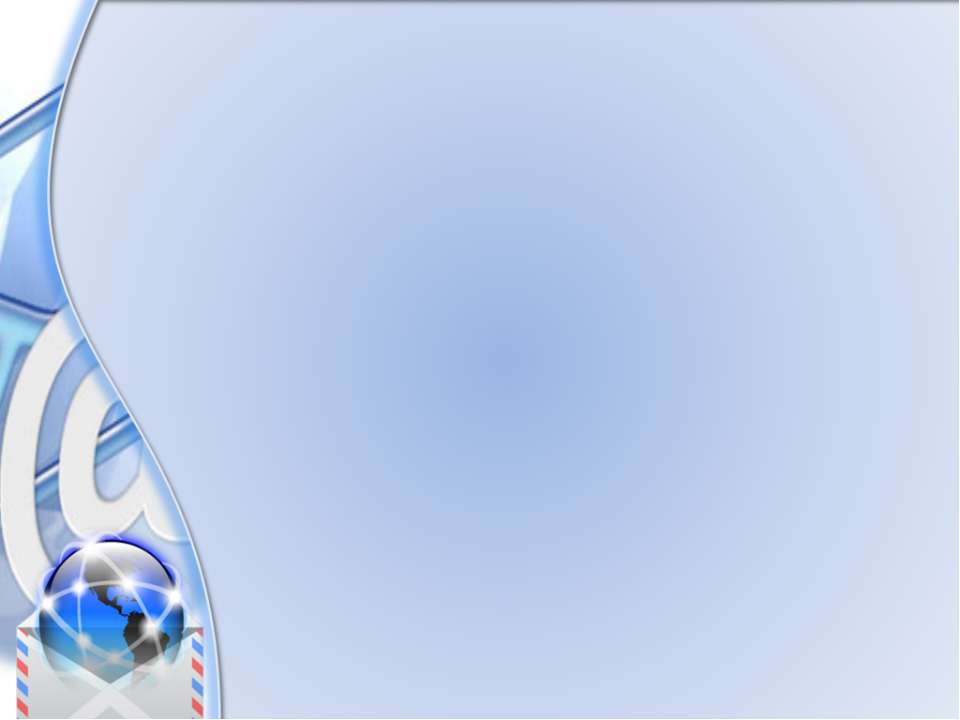 Количество педагогов на 1 АРМ
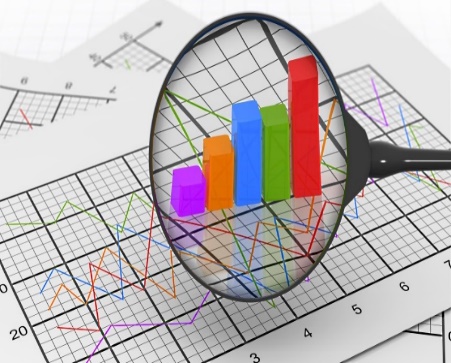 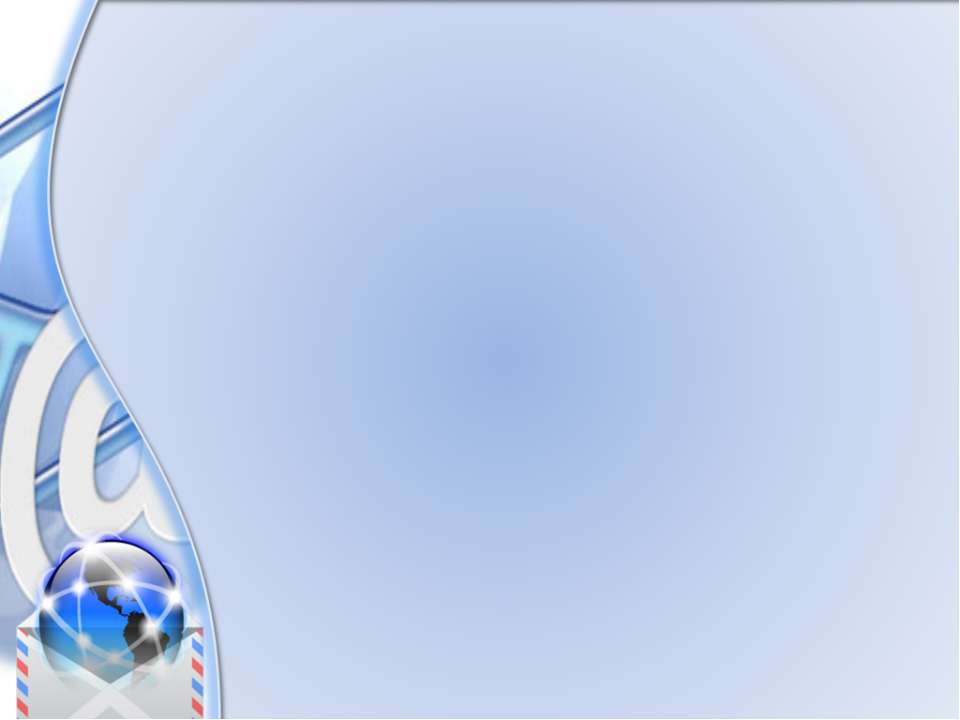 Овладение компонентами ИКТ-компетентности педагогов в МДОУ
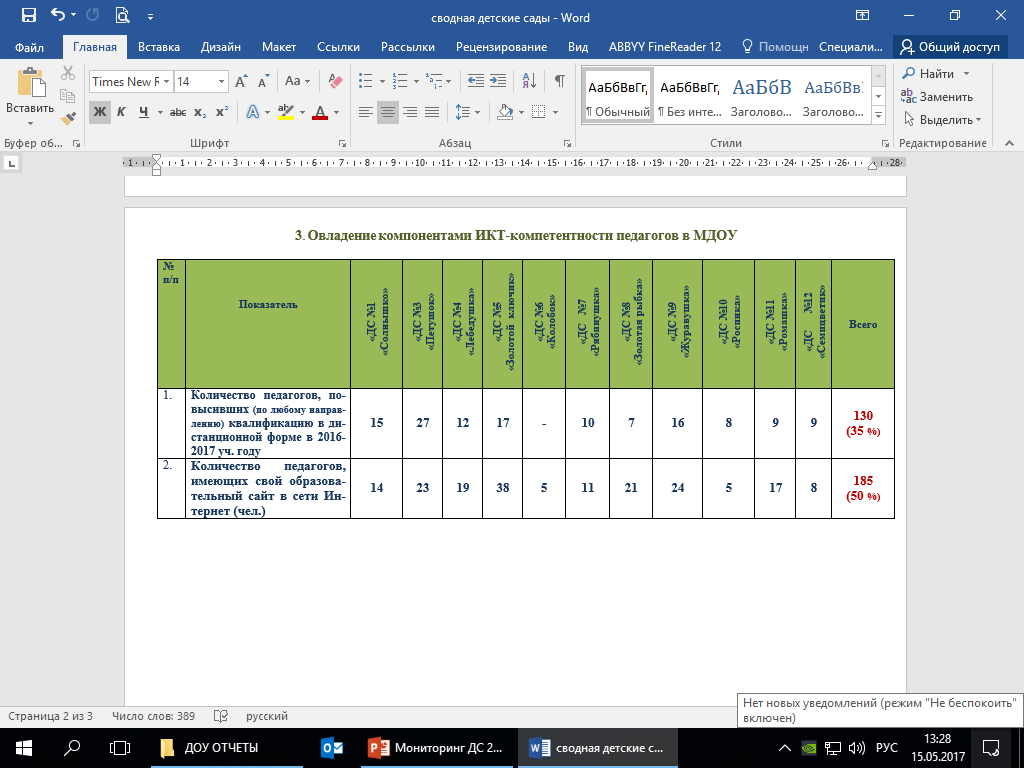 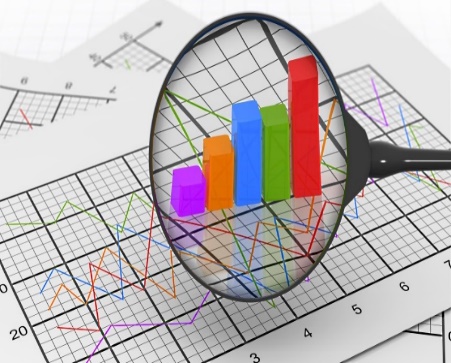 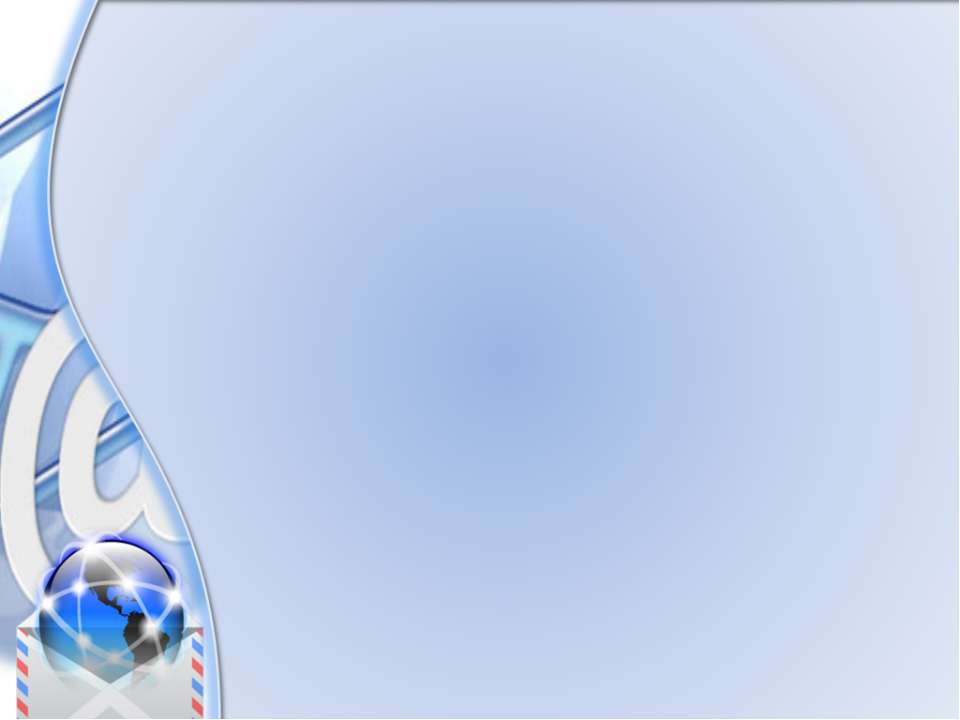 Результаты образовательного процесса в МДОУ
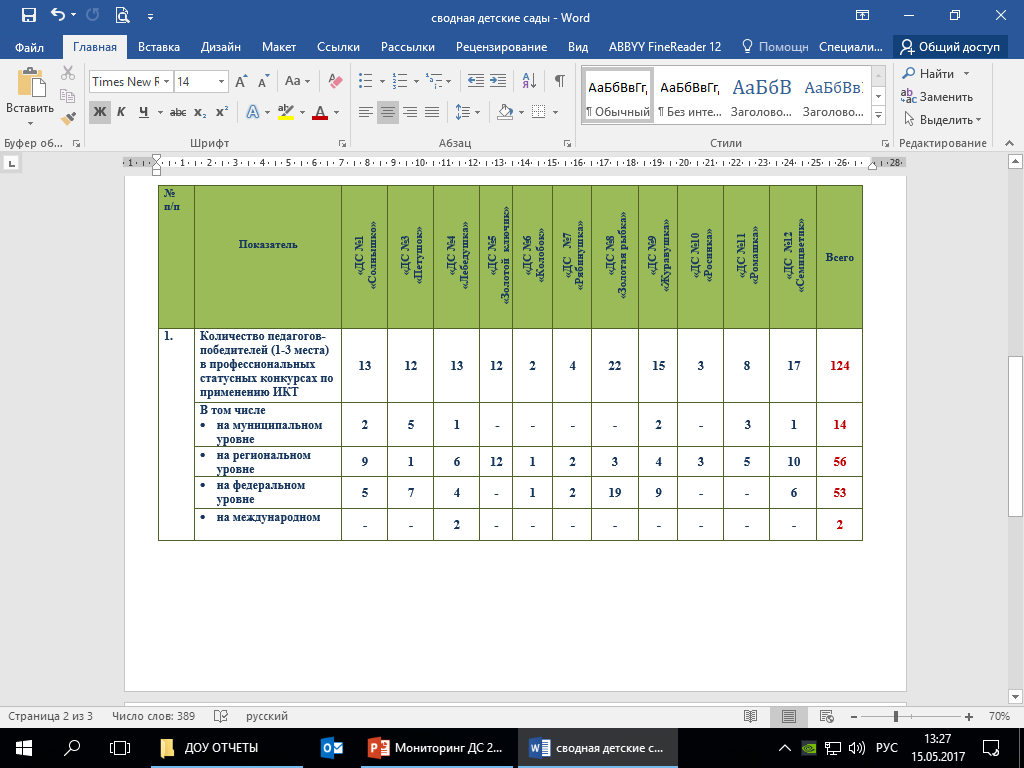 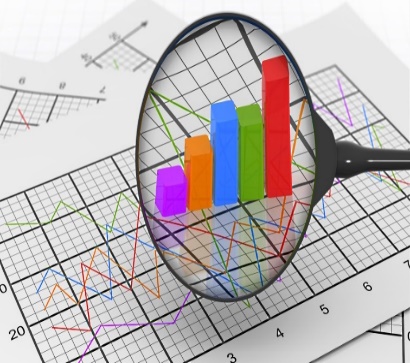 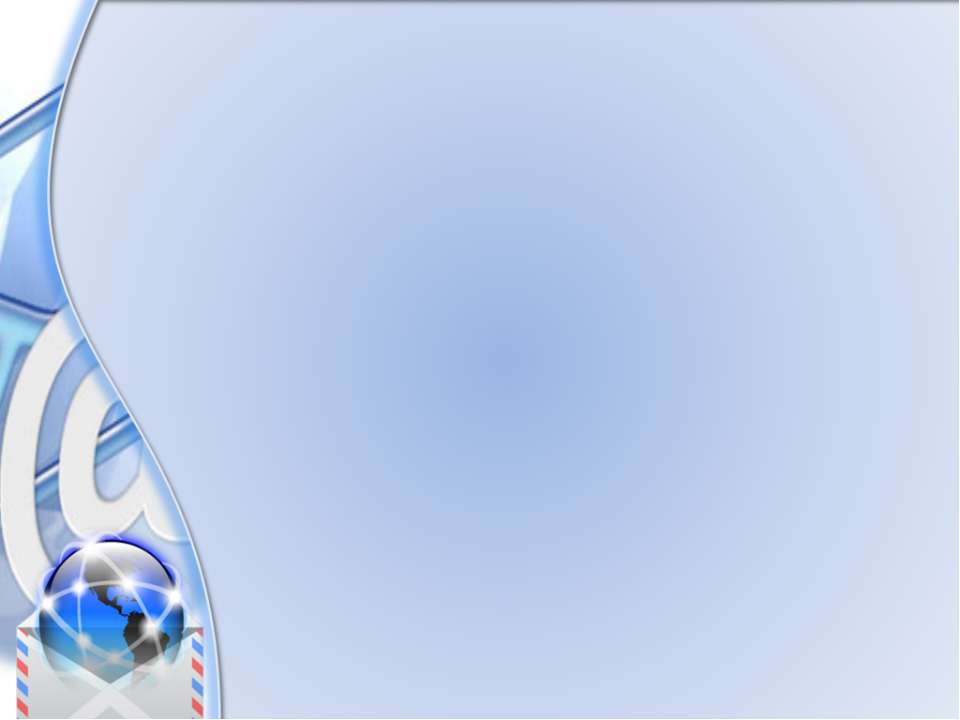 Количество педагогов-победителей (1-3 места)
 в профессиональных статусных конкурсах по применению ИКТ
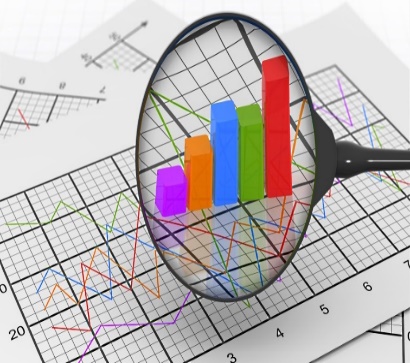 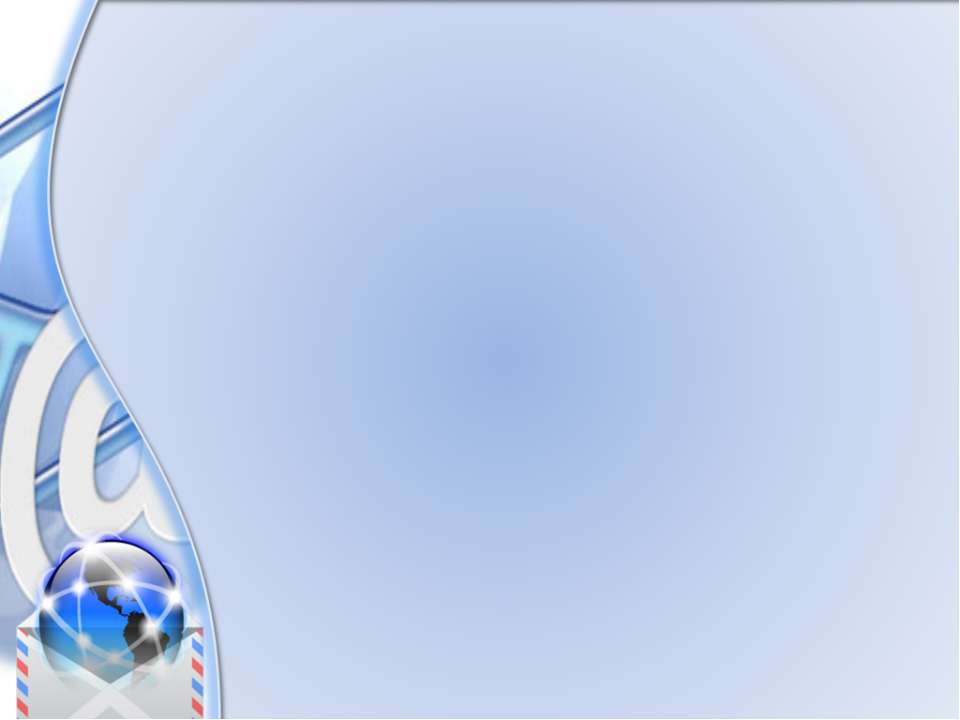 Количество педагогов-победителей (1-3 места) в профессиональных статусных конкурсах по применению ИКТ
4,6%
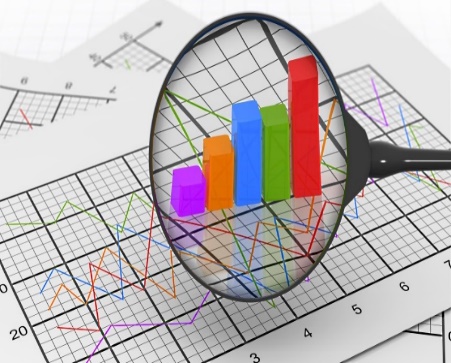 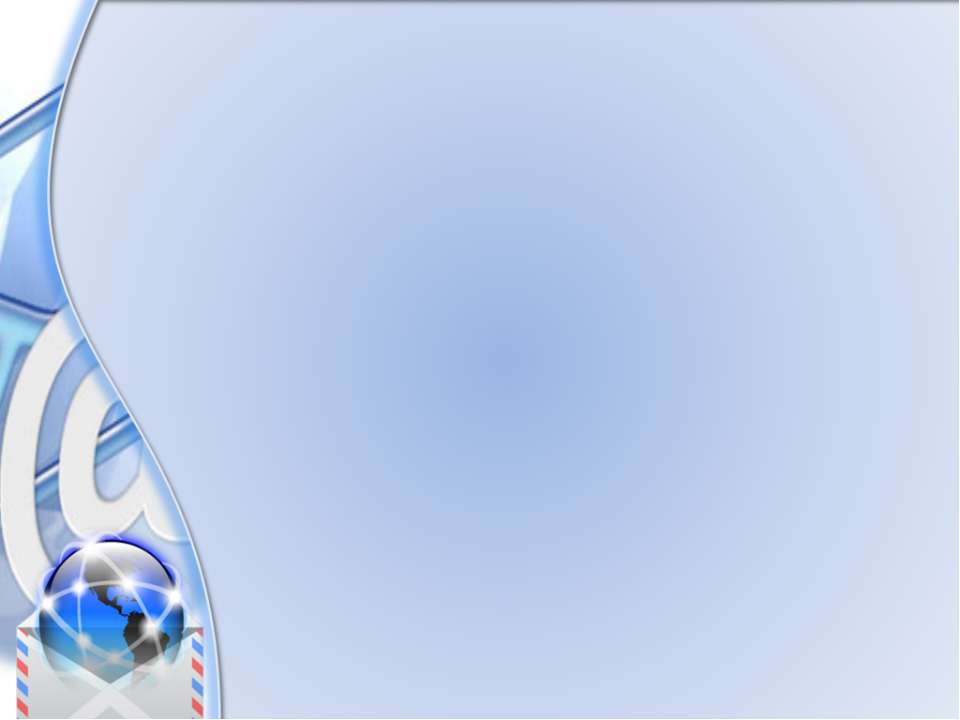 Количество педагогов-победителей в профессиональных статусных конкурсах
 по применению ИКТ на разных уровнях
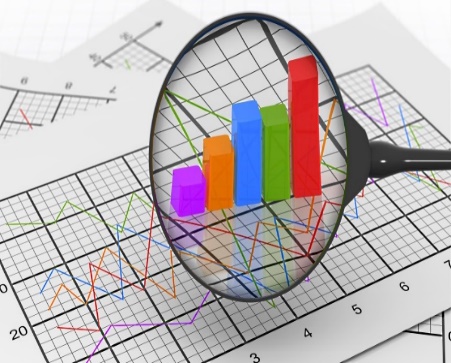 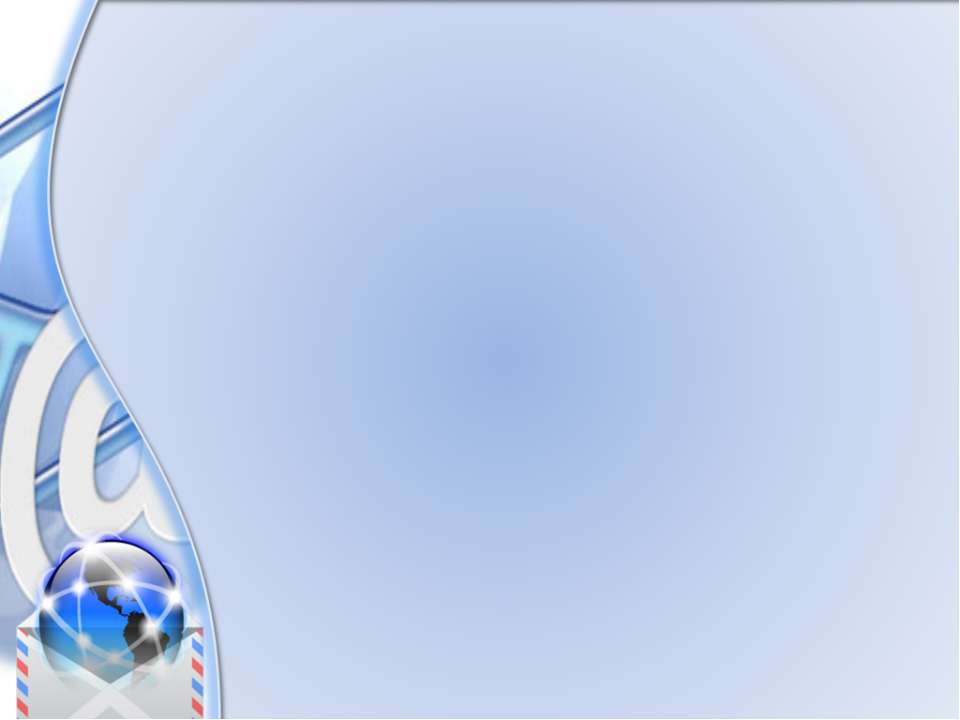 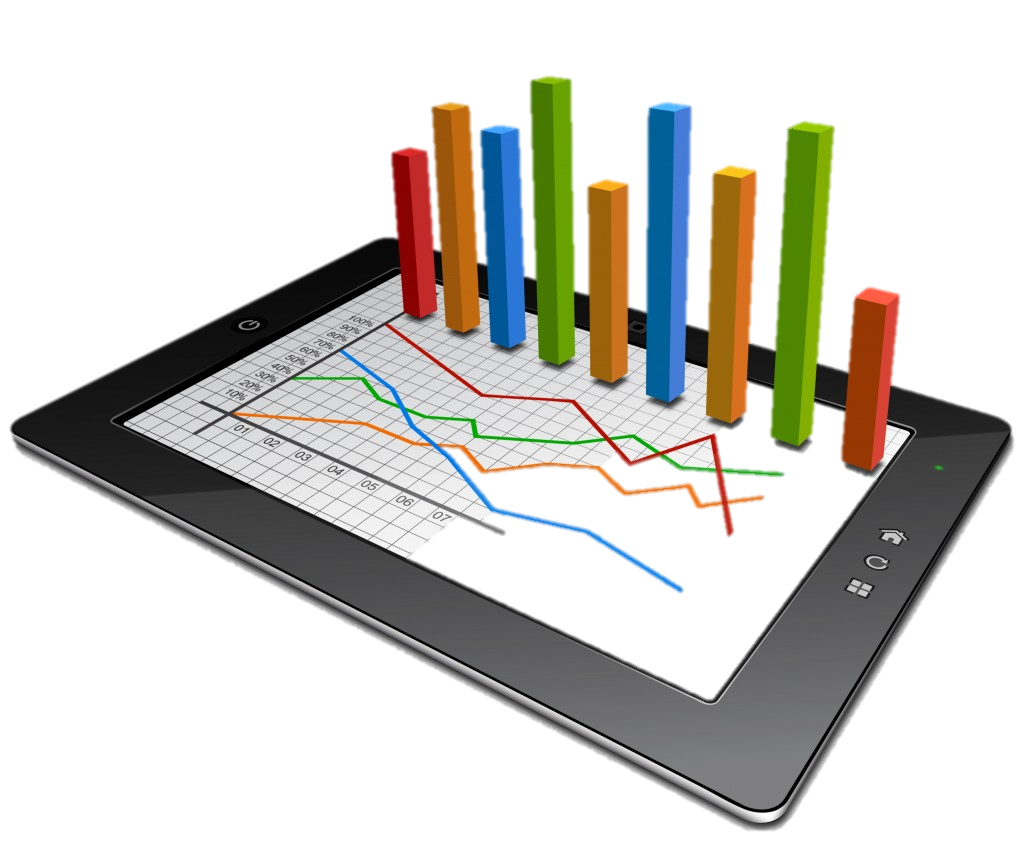 Выводы
Достаточно большое количество педагогов участвуют и побеждают  в  статусных конкурсах по применению ИКТ

Для представления своего педагогического опыта  и работы с родителями у 50% педагогов созданы свои сайты
Предложения
Необходимо организовать аппаратно-технические условия в группах среднего и старшего дошкольного возраста

Обеспечить АРМ  для воспитателей, работающим с младшим дошкольным возрастом в методических кабинетах

Организовать АРМ в музыкальных залах для проведения тематических мероприятий

Рекомендовать воспитателям пройти курсовую подготовку по созданию ЭОР в Ресурсном центре
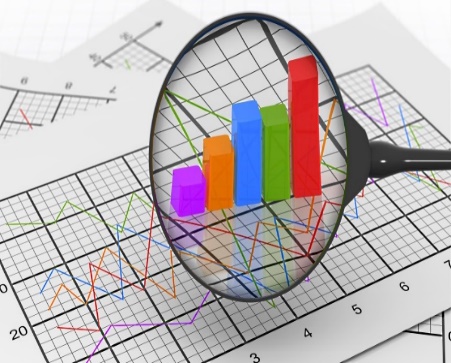